Međusobni položaj dviju ravnina u prostoru
Zanimljivosti
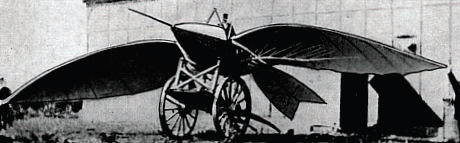 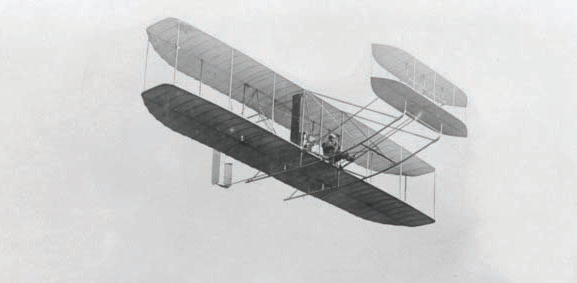 Ptice su stoljećima inspirirale ljude za izmišljanje uređaja koji će im omogućiti da lete. Prve takve letjelice bile su višemanje neuspješne imitacije ptica. Takva je i prva fotografirana letjelica Albatros II. Iz 1868. godine.
Prvi kontrolirani stabilan let sa strojnim pogonom izvela su braća Wright 1903. Glavna inovacija je u sustavu kontrole. Veliki par krila služi za stabilnost. Pomicanjem prednjeg para malih krila određuje se kretanje gore-dolje, pomicanjem zadnjeg para krila kretanje lijevo-desno, a odgovarajućim izvijanjem velikih krila postiže se zakretanje letjelice oko osi kretanja. Krila pri tom upravljanju dolaze u razne međusobne položaje. Ako ih zamislimo kao dijelove ravnina, tada i odgovarajuće ravnine dolaze u razne međusobne položaje. Međutim, postoje samo dva kvalitativno različita međusobna položaja dviju ravnina. Pokušaj zamisliti koja su to dva položaja.
UPAMTI
Moguća su sljedeća dva međusobna položaja dviju različitih ravnina:
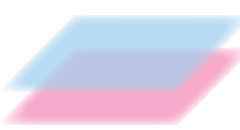 Ravnine nemaju zajedničkih točaka.
Tad kažemo da su ravnine usporedne
ili paralelne.
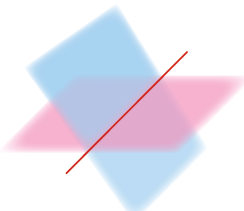 Ravnine se sijeku i skup zajedničkih točaka je pravac. Taj pravac zovemo presječnicom ravnina.
Primjer 1. Nacrtaj kvadar ABCDEFGH. U kojem su međusobnom položaju ravnine:
a) ABC i EFG
b) BCG i EFG
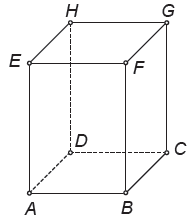 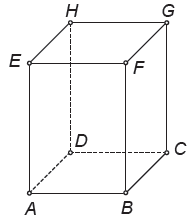 Ravnine se sijeku  po pravcu FG
Ravnine su usporedne
Rješenje
Rješenje
1. U kojem se međusobnom položaju nalaze ravnina ploče i ravnina stola u tvojoj učionici?
2. Promatrajući zidove učionice kao modele ravnina, pokaži:
a) usporedne ravnine
b) ravnine koje se sijeku
3. Nacrtaj kvadar ABCDEFGH i istakni  ravninu koja je usporedna s ravninom:
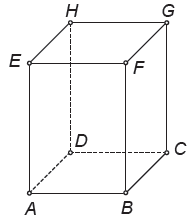 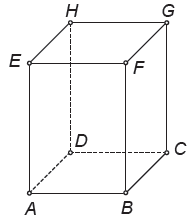 BCD 				b) BCF


c) DCH  				d)ABE
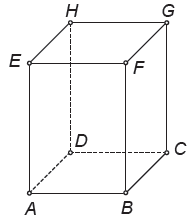 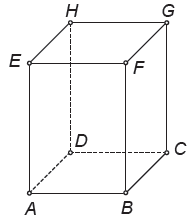 4. Nacrtaj kocku ABCDEFGH i ispiši ravnine koje sijeku ravninu:
ABC		     b) BCG			c) DCF
5. Odredi međusobni položaj ravnina kocke ABCDEFGH:
a) ADE i CGF 	 b) ACD i DCG 	 c) BCG i CHE
5. Odredi međusobni položaj ravnina kocke ABCDEFGH:
d) ABE i GHD 	 e) ABG i CFD	 f) BCD i EHF
6. Nacrtaj kvadar ABCDEFGH te odredi presječnicu ravnina:
EFG i BCG			 b) ADH i DCG
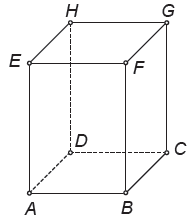 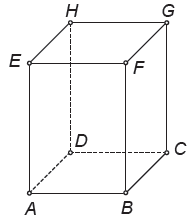 6. Nacrtaj kvadar ABCDEFGH te odredi presječnicu ravnina:
c) FGH i DCF			 d) DBF i DGH.
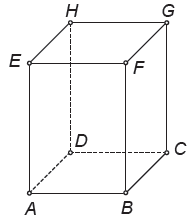 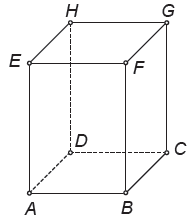 7. Pokraj točne izjave zaokruži DA, a pokraj netočne NE.
Ravnina određena točkama A, B i F usporedna je s ravninom određenom točkama D, H i E. 

Presječnica ravnina ABC i DCF je pravac CD. 

Ravnine ABC i BCF sijeku se, a njihov je presjek pravac BF.
DA
NE
DA
NE
DA
NE
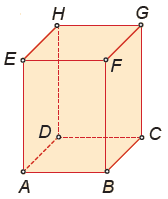 TOČNO
Vrati se na pitanje
NETOČNO
Vrati se na pitanje